Specialized Cluster and Institute of Apparel and Textile „Danube”
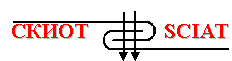 WP 7. Mapping and Clustering Entrepreneurial Skills in TCI
TCI ENTREPRENEURIAL LEARNING
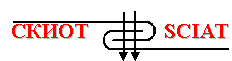 Entrepreneurial Syllabus
ENTREPRENEURSHIP IN TCI (total: 30 hours – 5 days * 6 hours)

I BASIC ENTREPRENEURIAL KNOWLEDGE

II ENTREPRENEURSHIP IN TCI
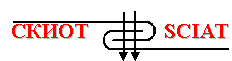 Entrepreneurial Syllabus
ENTREPRENEURSHIP IN TCI (total: 30 hours – 5 days * 6 hours)

I BASIC ENTREPRENEURIAL KNOWLEDGE - 10 hours
Entrepreneurial self-assessment

Basics of business entrepreneurship

Regulation and support of entrepreneurial activity and entrepreneurs

Main stages in the entrepreneurial process: from the idea to the growth
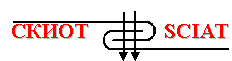 Entrepreneurial Syllabus
ENTREPRENEURSHIP IN TCI (total: 30 hours – 5 days * 6 hours)

I BASIC ENTREPRENEURIAL KNOWLEDGE - 10 hours
Entrepreneurial self-assessment
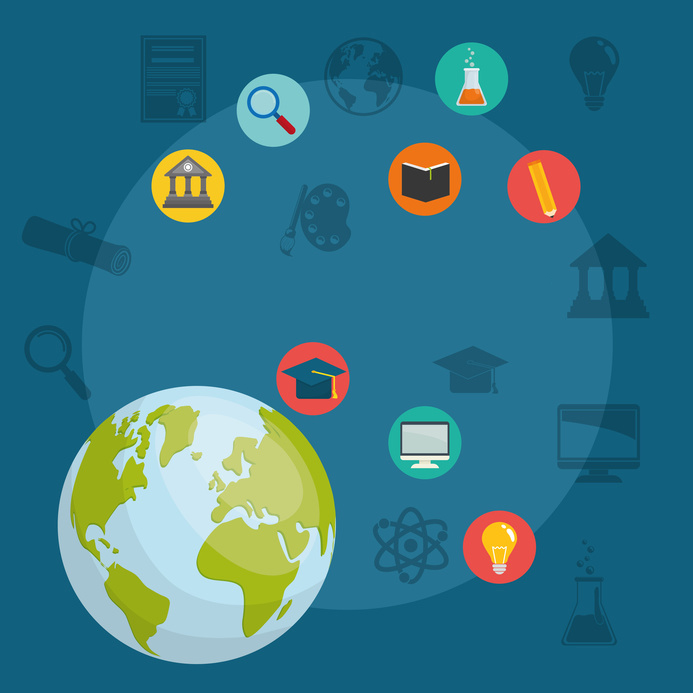 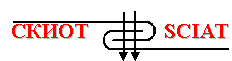 Entrepreneurial Syllabus
ENTREPRENEURSHIP IN TCI (total: 30 hours – 5 days * 6 hours)

I BASIC ENTREPRENEURIAL KNOWLEDGE - 10 hours
Basics of business entrepreneurship

Basics of Business economy and enterprise

Entrepreneurship and entrepreneur

Innovations and inventions
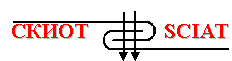 Entrepreneurial Syllabus
ENTREPRENEURSHIP IN TCI (total: 30 hours – 5 days * 6 hours)

I BASIC ENTREPRENEURIAL KNOWLEDGE - 10 hours
Regulation and support of entrepreneurial activity and entrepreneurs

Institutional support and technical infrastructure

Support programmes by regions and production
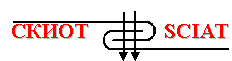 Entrepreneurial Syllabus
ENTREPRENEURSHIP IN TCI (total: 30 hours – 5 days * 6 hours)

I BASIC ENTREPRENEURIAL KNOWLEDGE - 10 hours
Main stages in the entrepreneurial process: from the idea to the growth

Entrepreneurial ideas
Assessment of environmental treats
Assessment of entrepreneurial advantages
Starting a new business / enterprise
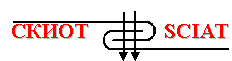 Entrepreneurial Syllabus
ENTREPRENEURSHIP IN TCI (total: 30 hours – 5 days * 6 hours)
II ENTREPRENEURSHIP IN TCI - 20 hours
Innovations in TCI

TCI environment for entrepreneurs

Business planning for TCI entrepreneurs

Financing of TCI entrepreneurial business

Subcontracting chains and entrepreneurial networks

TCI entrepreneurial roadmap
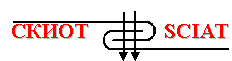 Entrepreneurial Syllabus
ENTREPRENEURSHIP IN TCI (total: 30 hours – 5 days * 6 hours)
II ENTREPRENEURSHIP IN TCI - 20 hours
Innovations in TCI

Classification of innovations in TCI	
Self-assessment of entrepreneurial potential
Self-assessment of innovative ideas
Development programs for TCI innovations
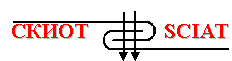 Entrepreneurial Syllabus
ENTREPRENEURSHIP IN TCI (total: 30 hours – 5 days * 6 hours)
II ENTREPRENEURSHIP IN TCI - 20 hours
TCI environment for entrepreneurs

Goals setting and effective TCI business management
Treats and opportunities of TCI environment
TCI entrepreneurial mapping
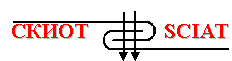 Entrepreneurial Syllabus
ENTREPRENEURSHIP IN TCI (total: 30 hours – 5 days * 6 hours)
II ENTREPRENEURSHIP IN TCI - 20 hours
Business planning for TCI entrepreneurs

Resources and resource management of TCI business	
Production process and human resources of TCI innovative model	
Financial results and TCI business sustaining
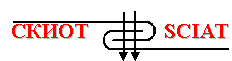 Entrepreneurial Syllabus
ENTREPRENEURSHIP IN TCI (total: 30 hours – 5 days * 6 hours)
II ENTREPRENEURSHIP IN TCI - 20 hours
Financing of TCI entrepreneurial business

Entrepreneurial capital and its management	
Banking financing and industrial leasing schemes	
Venture capital, business angels and crowdfunding	
Governmental grants for TCI entrepreneurial schemes
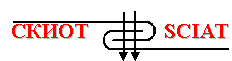 Entrepreneurial Syllabus
ENTREPRENEURSHIP IN TCI (total: 30 hours – 5 days * 6 hours)
II ENTREPRENEURSHIP IN TCI - 20 hours
Subcontracting chains and entrepreneurial networks

Subcontracting and industrial networks	
Entrepreneurial networks and short supply chains	
Technology transfer
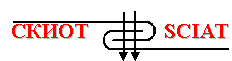 Entrepreneurial Syllabus
ENTREPRENEURSHIP IN TCI (total: 30 hours – 5 days * 6 hours)
II ENTREPRENEURSHIP IN TCI - 20 hours
TCI entrepreneurial roadmap
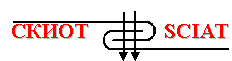 Entrepreneurial Syllabus
3 TYPES of Education ENTREPRENEURSHIP IN TCI


for University students /University entrepreneurship/ 

for TCI staff /in-business entrepreneurship/

for trainers (teachers/researchers)
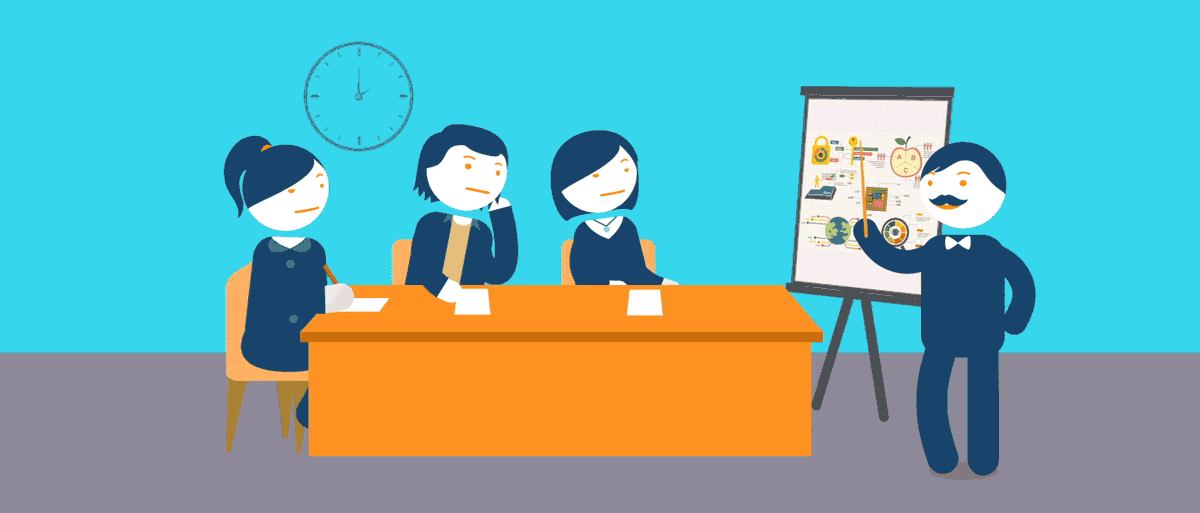 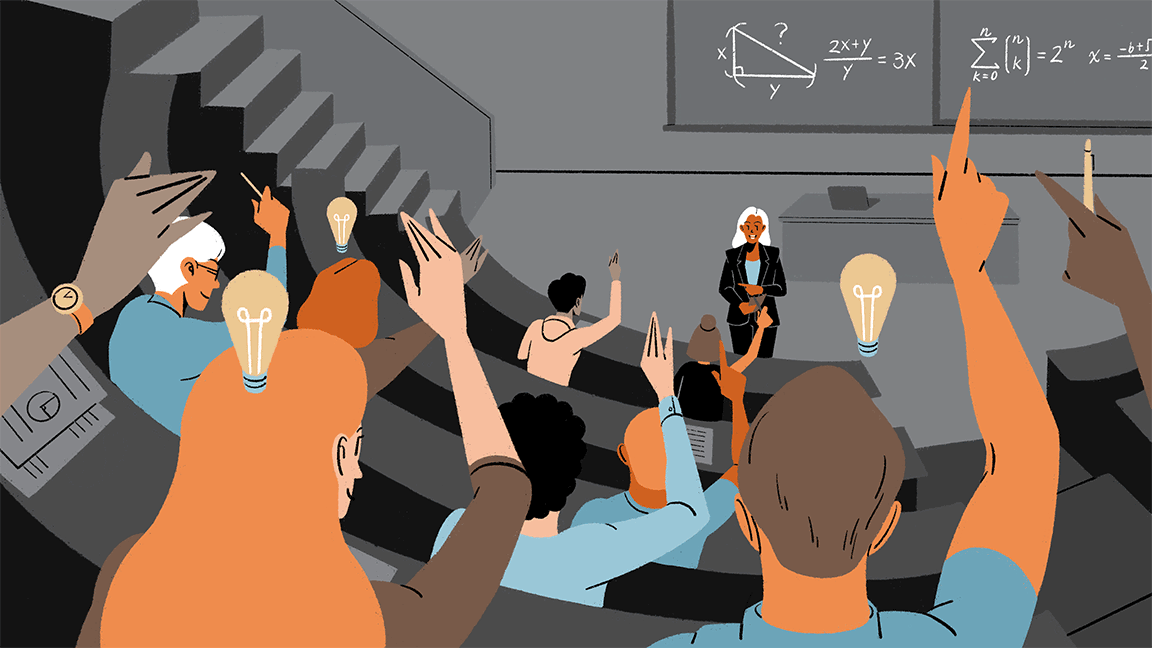 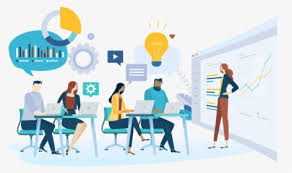 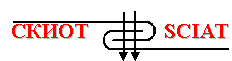 Entrepreneurial Syllabus
ENTREPRENEURSHIP IN TCI (total: 30 hours – 5 days * 6 hours)
Main stages in the entrepreneurial process: from the idea to the growth

Motivation
What are your personal strengths and 
weaknesses 
What are the strengths of your endeavor
Which learning style is best for you 
What is your level of knowledge and skills 
What else is needed to realize your idea
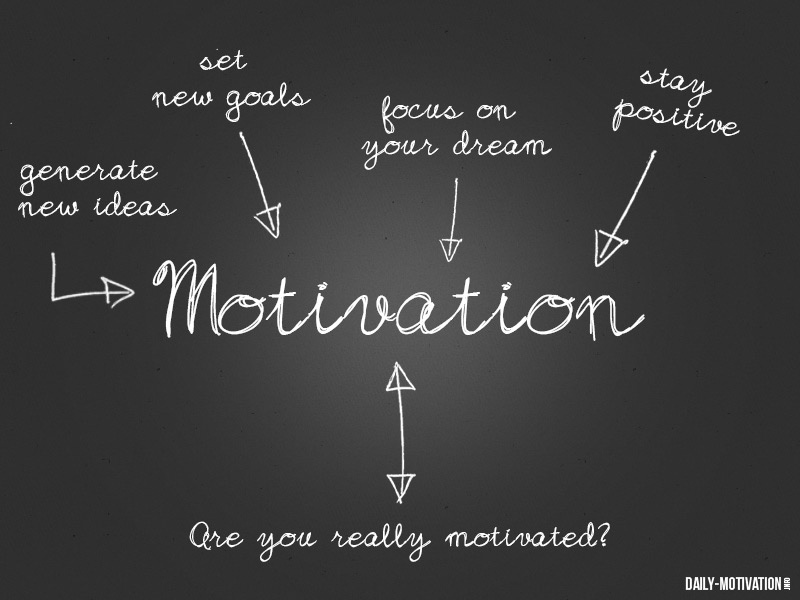 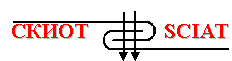 Entrepreneurial Syllabus
ENTREPRENEURSHIP IN TCI (total: 30 hours – 5 days * 6 hours)
Main stages in the entrepreneurial process: from the idea to the growth

Self assessment test


Self-assessment, test your entrepreneurial potential | BDC.ca

Entrepreneur Quiz: what business suits your personality? (humanmetrics.com)
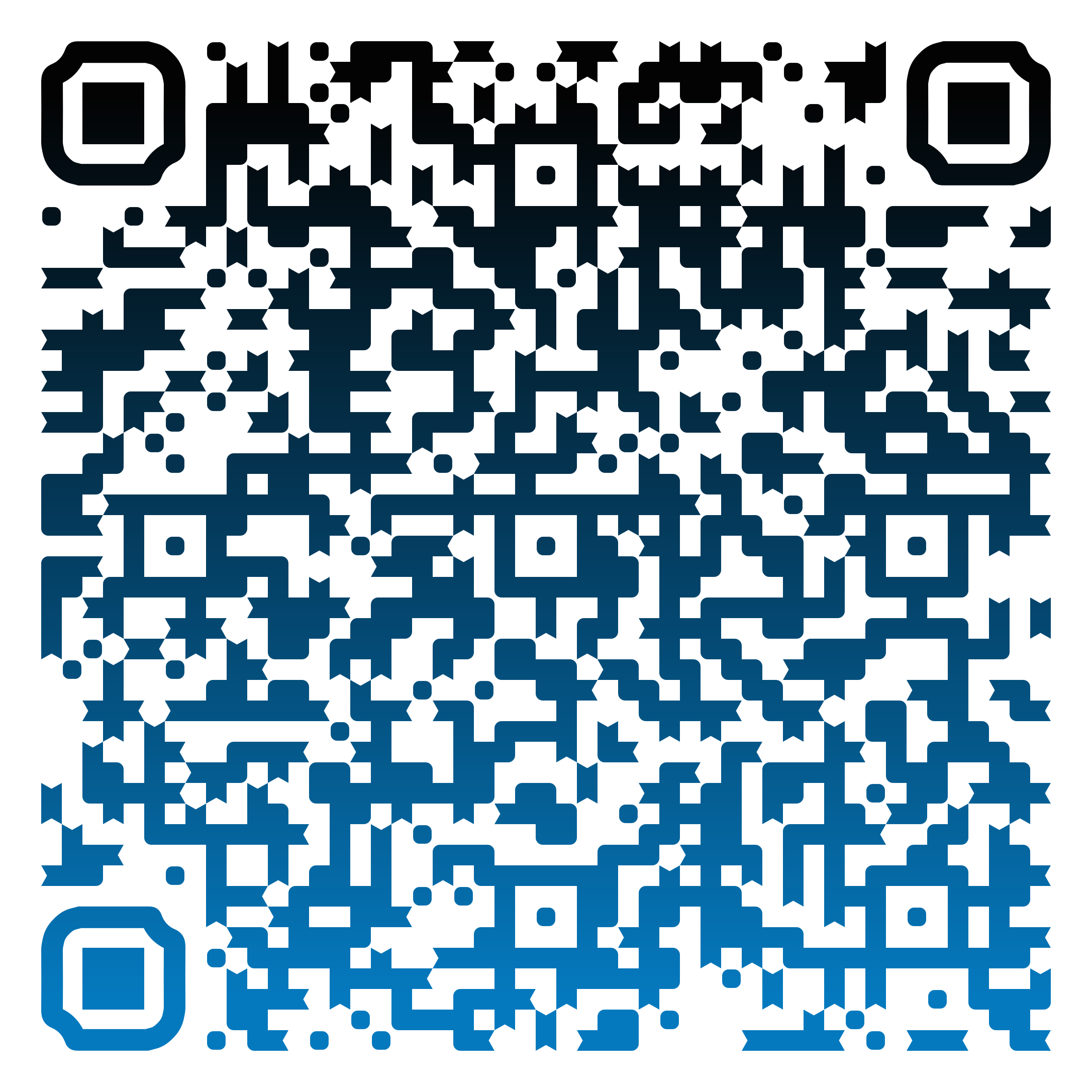 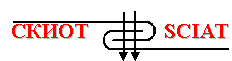 Entrepreneurial Syllabus
ENTREPRENEURSHIP IN TCI (total: 30 hours – 5 days * 6 hours)
Main stages in the entrepreneurial process: from the idea to the growth

Studding to be entrepreneur
Some of us are visual - imagine the things we read. For such people, 				learning is easier with pictures, diagrams, demonstrations than with 				textbooks 
The auditory type learners say in their mind the things they read and 					write about. Such people prefer the new information they receive to 				reach them orally 
Others learn through action - they prefer to learn about things by							 getting to them themselves. In other words, these people learn from					 their own experience
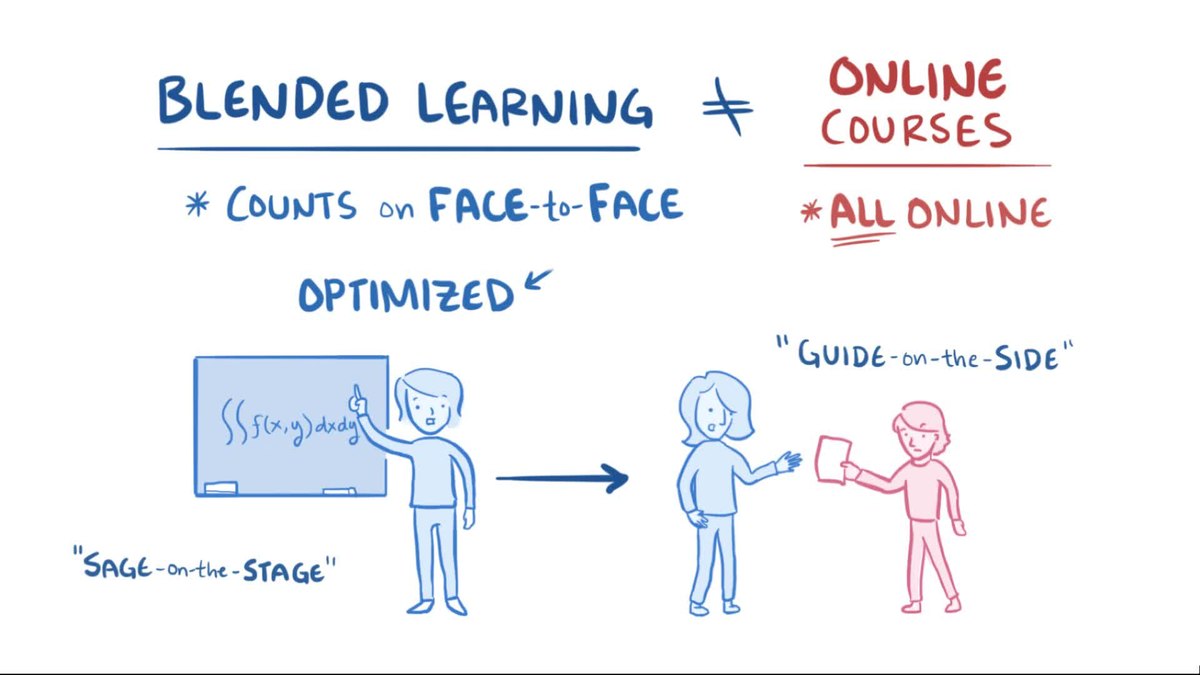 Specialized Cluster and Institute of Apparel and Textile „Danube”
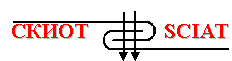 WP 7. Mapping and Clustering Entrepreneurial Skills in TCI
DISCUSSION
Specialized Cluster and Institute of Apparel and Textile „Danube”
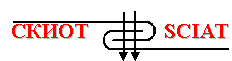 WP 7. Mapping and Clustering Entrepreneurial Skills in TCI
Thank you for your attention